What is Microsoft Excel?
Software for creating spreadsheets

Performs math calculations for you

Sorts and filters data for you

Creates graphs for you

Organises data for you

Makes data tasks easy and user-friendly
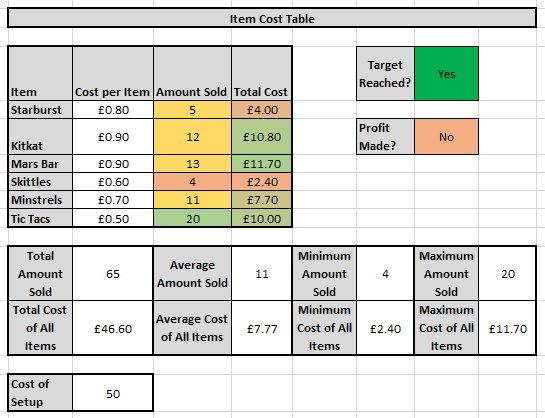 Used by 750 million people worldwide

Looked on by employers as more important than Word skills!
ICT  – Excel Skills
Step 1 – Open the Worksheet
Step 2 – Complete every activity within the worksheet
Step 3 – Complete additional challenges
Who should you ask?

Try it yourself

Look it up online
Additional Challenges:

Each worksheet contains extra tasks to make you think about why you have made certain choices